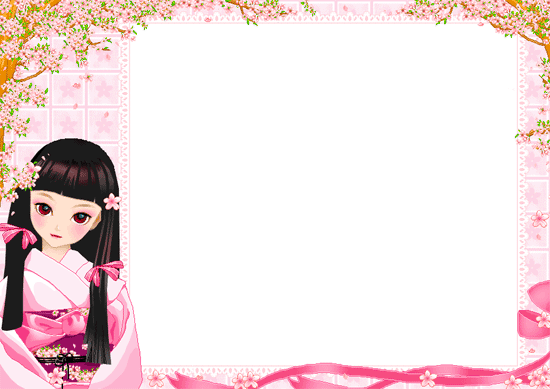 Matematika 
        2-sinf
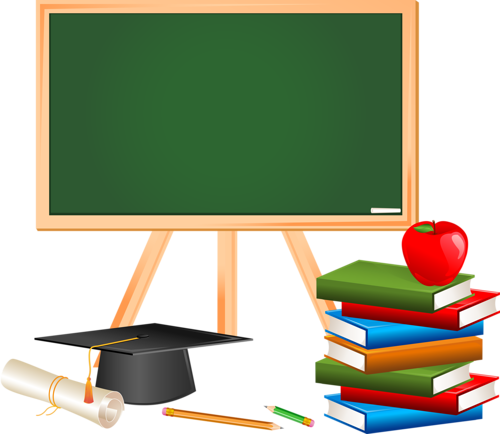 Ko‘pburchak va uning perimetri  (9-dars)
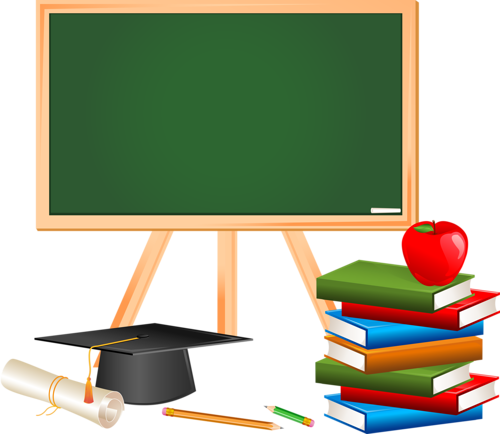 Mustaqil topshiriqni  		    tekshirish: 
    62-bet. 6-topshiriq
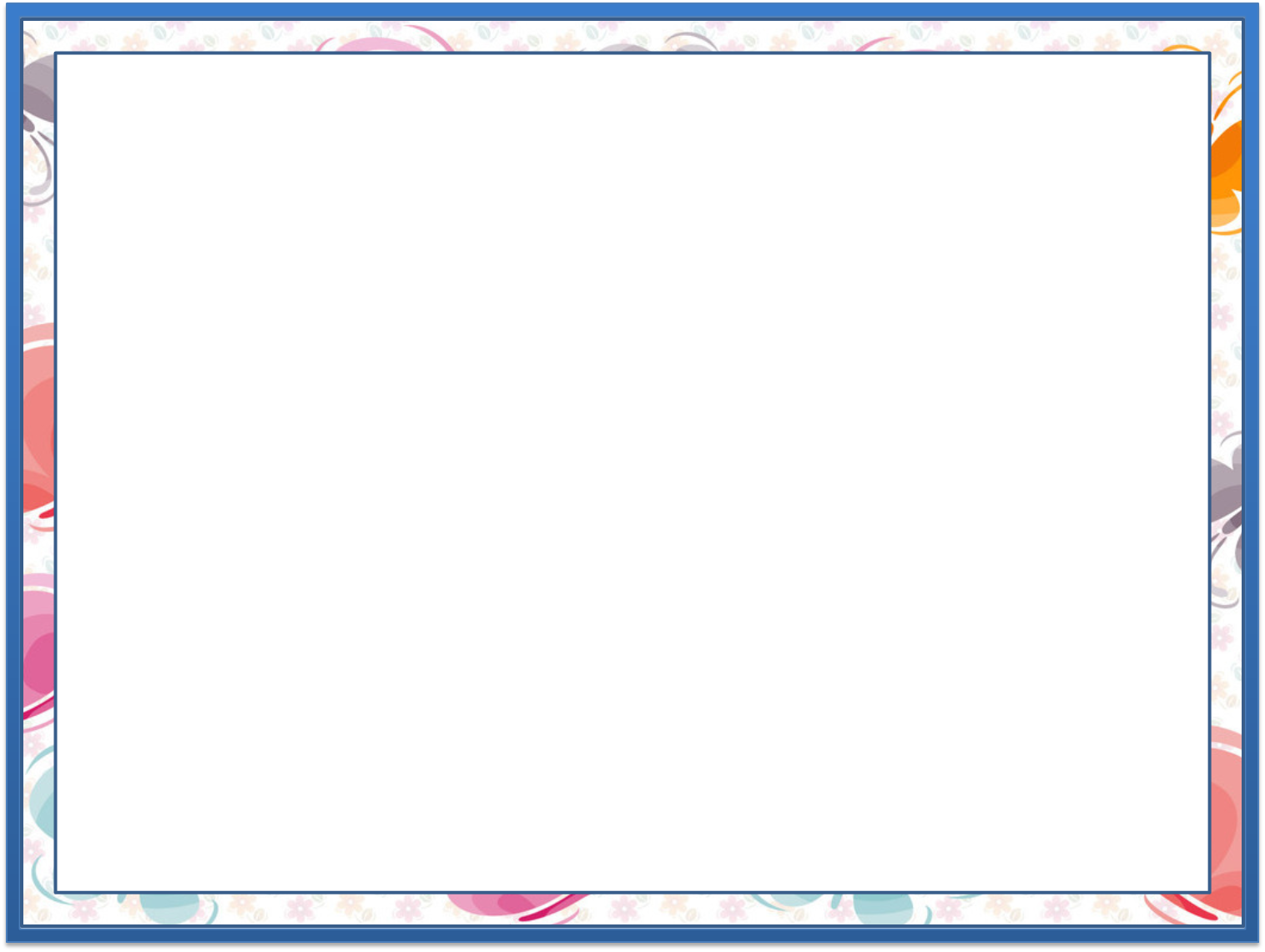 Ko‘pburchaklarni chizamiz va perimetrini hisoblaymiz. (62-bet)
6.
8 cm
8 cm
P=2+8+8+2+8+8=36
2 cm
2 cm
P=36 (cm)
8 cm
8 cm
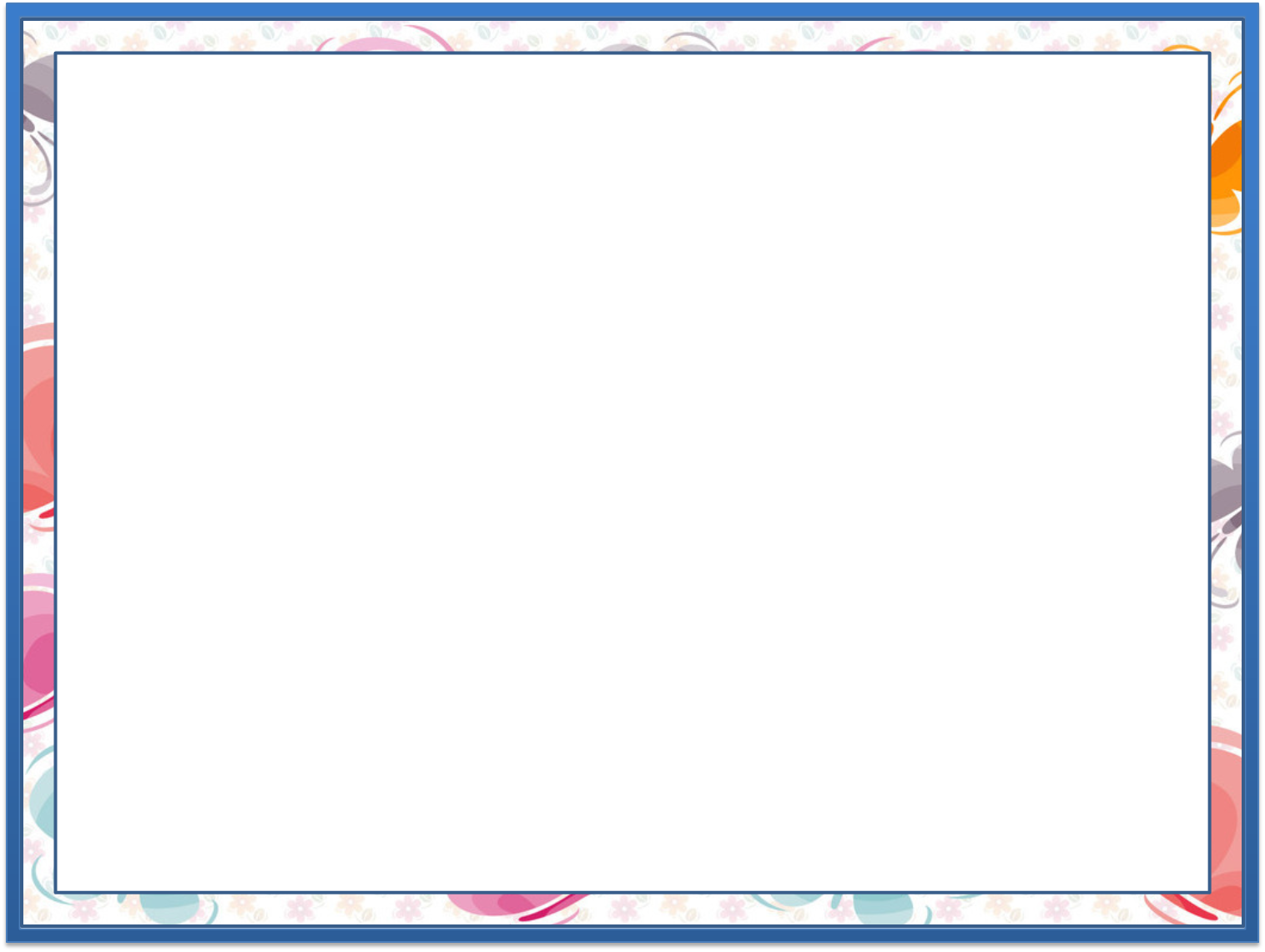 Ko‘pburchaklarni chizamiz va perimetrini hisoblaymiz. (62-bet)
6.
2 cm
2 cm
P=4+2+2+4+2+2=16
P=16 (cm)
4 cm
4 cm
2 cm
2 cm
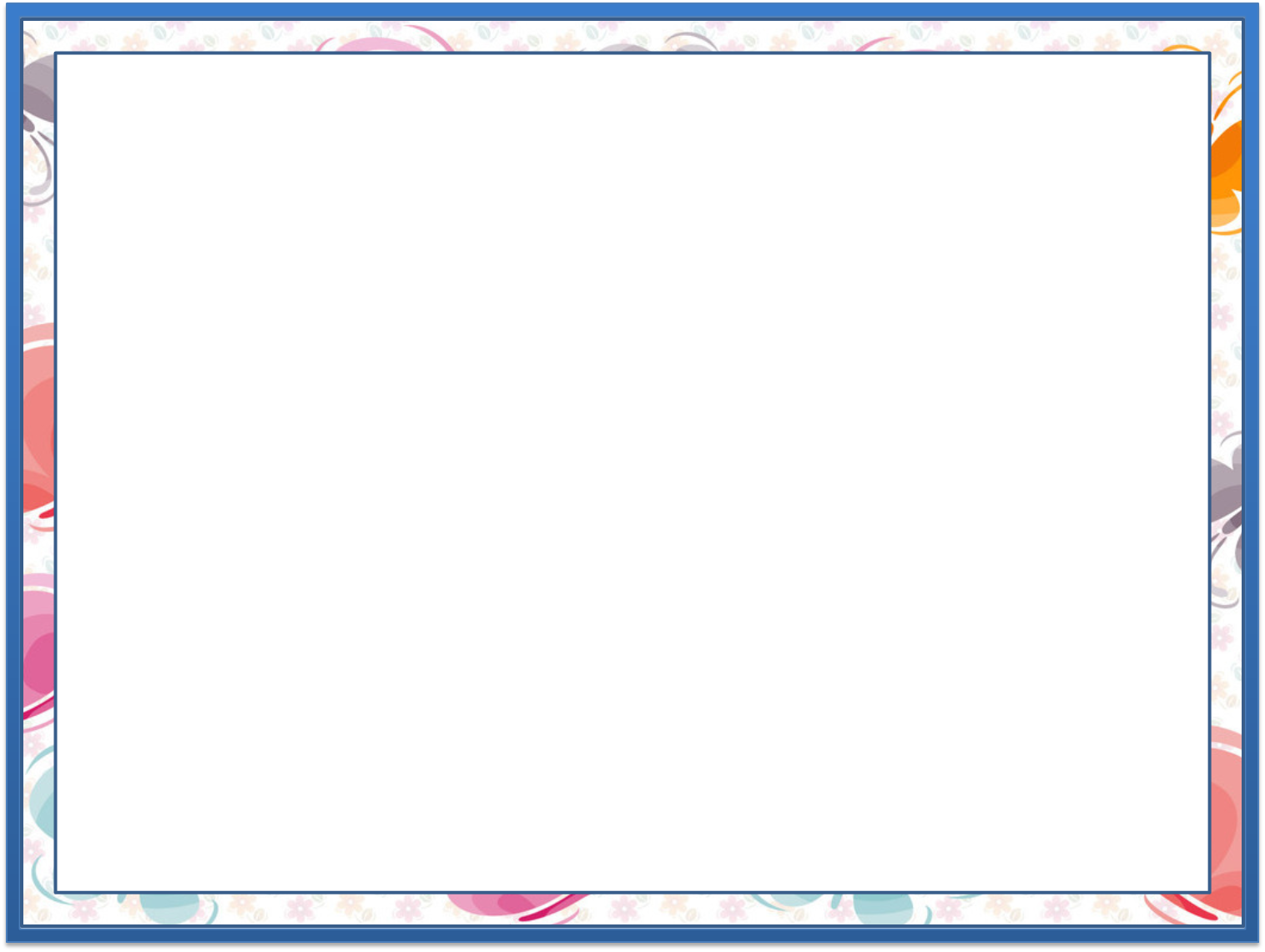 Ko‘pburchaklarni chizamiz va perimetrini hisoblaymiz. (62-bet)
6.
2 cm
2 cm
P=2+2+2+2+2=10
P=10 (cm)
2 cm
2 cm
2 cm
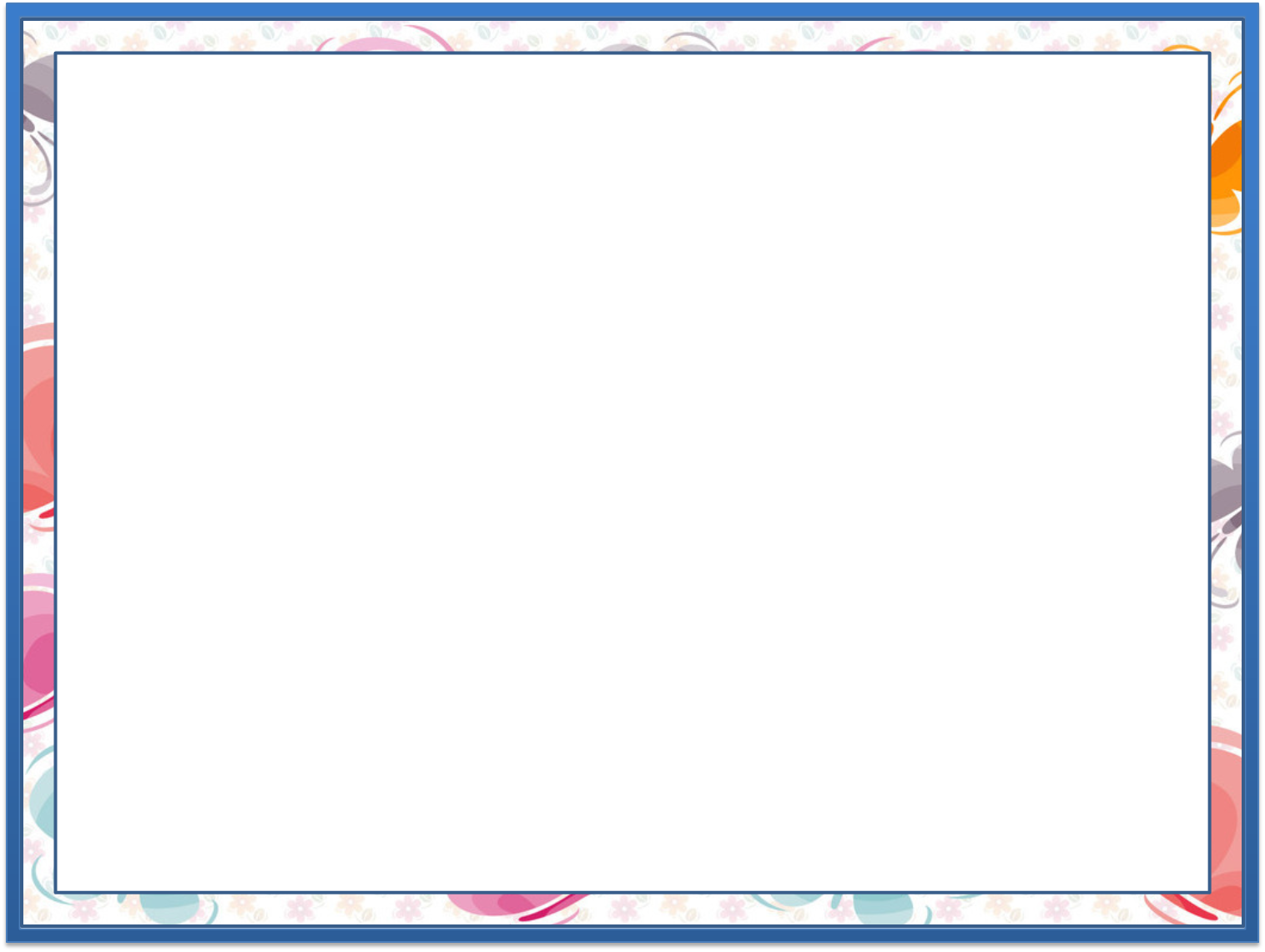 Shakllarning  perimetri nimaga teng? 				(62-bet)
1.
2 cm
P=2+2+2+2=8
P=8 (cm)
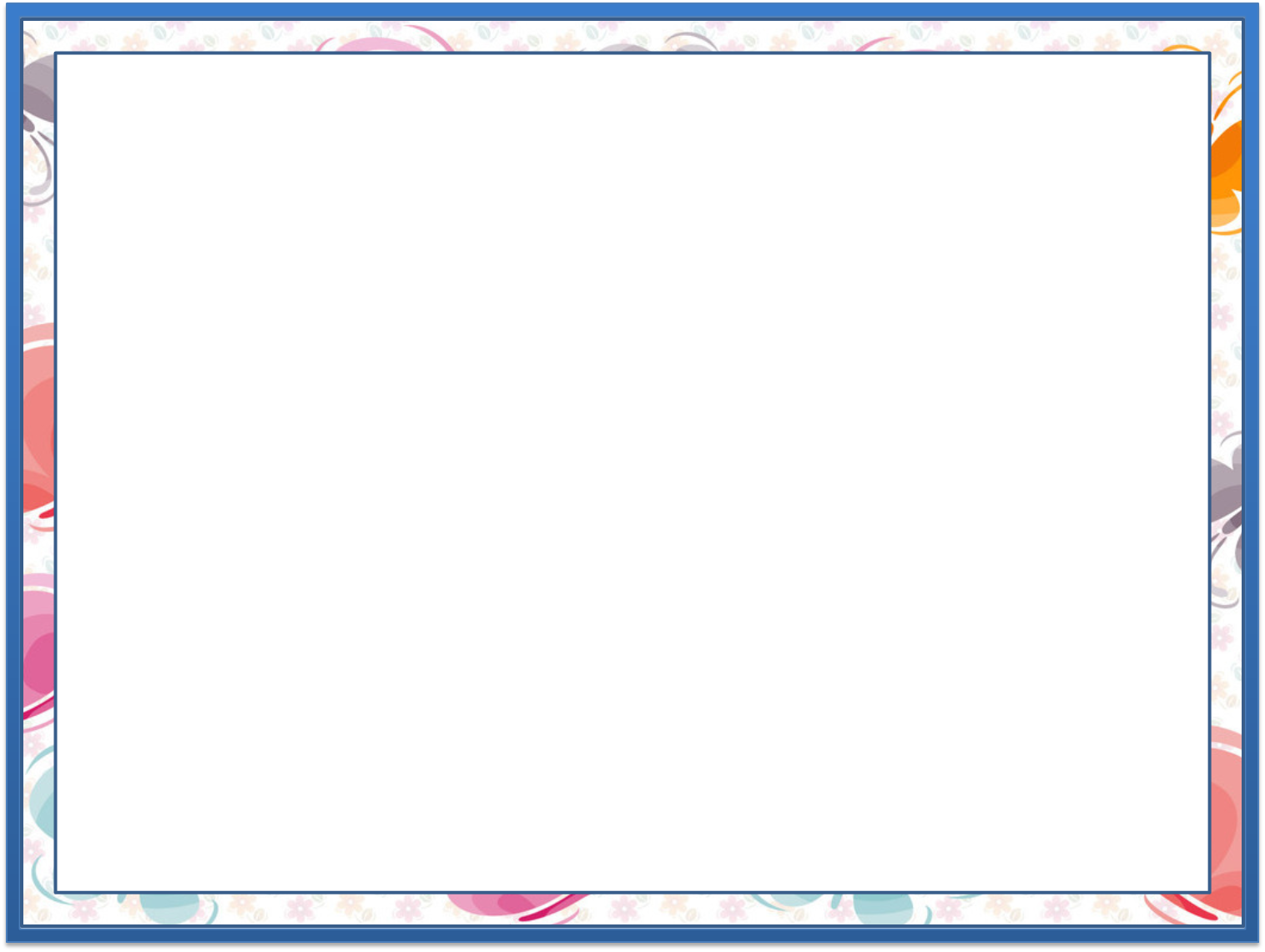 Shakllarning  perimetri nimaga teng? 				(62-bet)
1.
3 cm
3 cm
P=3+3+3+3+4=16
P=16 (cm)
3 cm
3 cm
4 cm
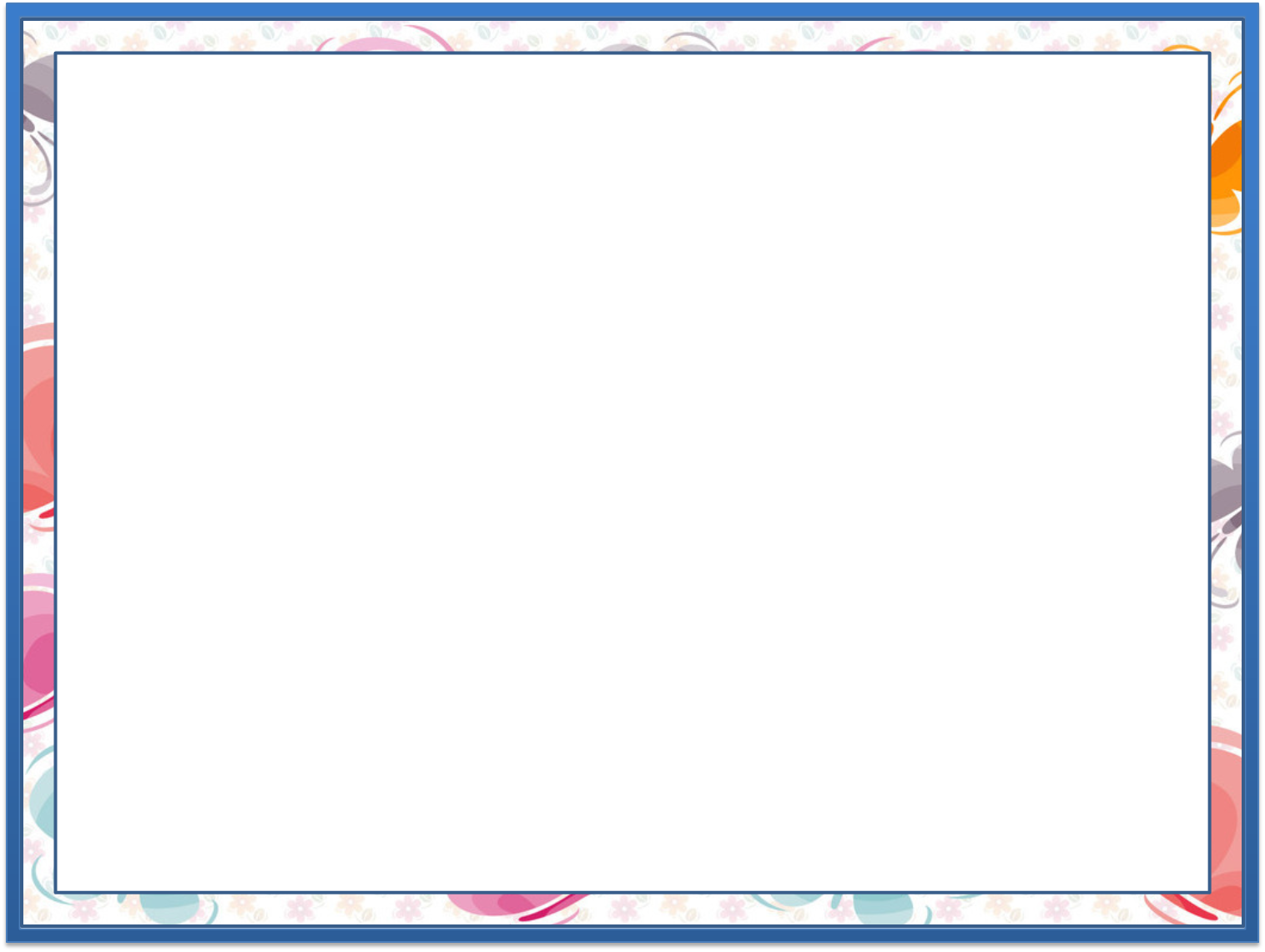 Shakllarning  perimetri nimaga teng? 				(62-bet)
1.
4 cm
4 cm
P=2+4+4+2+4+4=20
2 cm
2 cm
P=20 (cm)
4 cm
4 cm
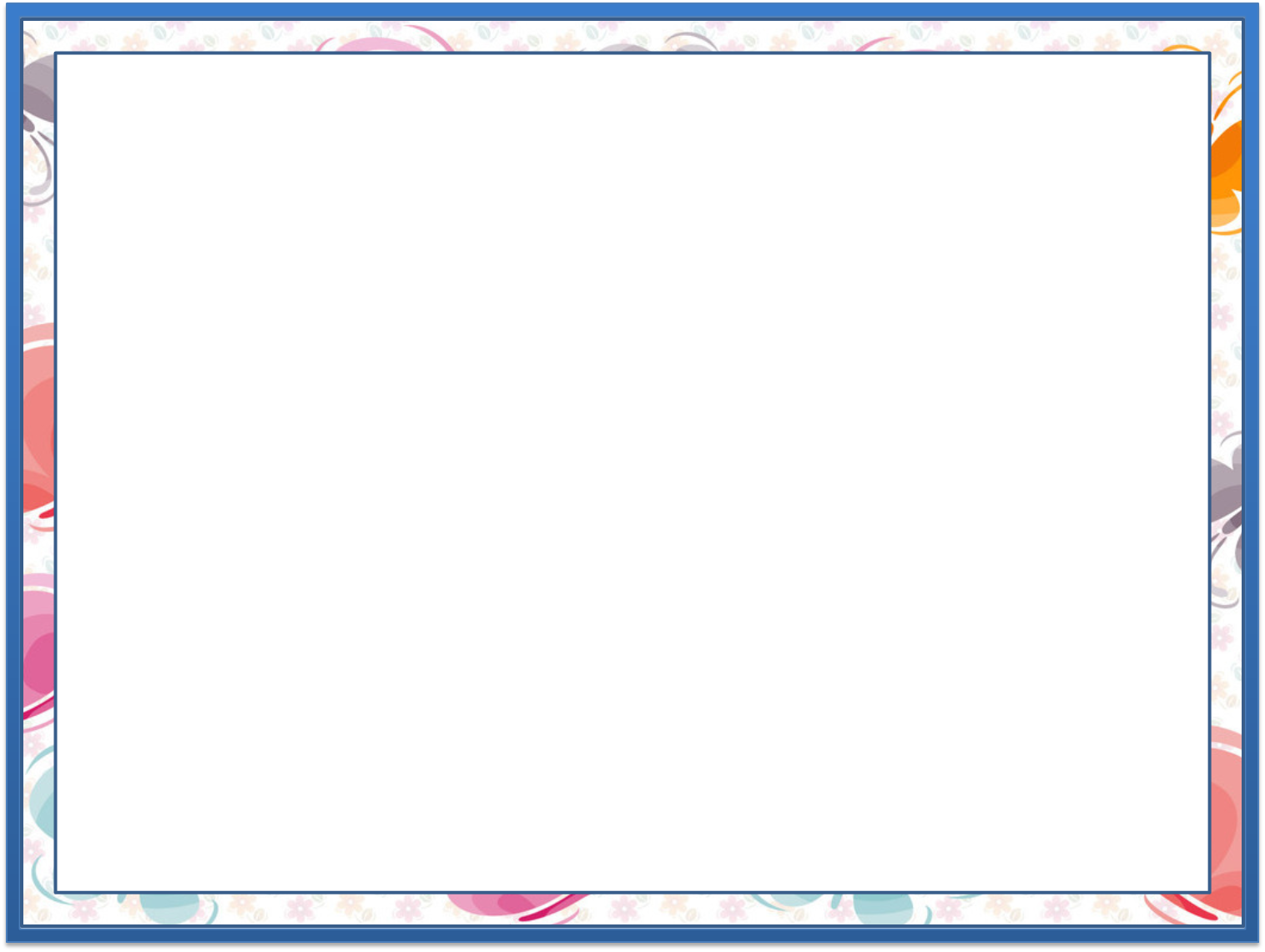 Rasm asosida jadvalni to‘ldiramiz.				(62-bet)
2.
Kataklar soni
Ranglar
16
Yashil
16
?
Qizil
16
Siyohrang
?
16
?
Sariq
64
Jami:
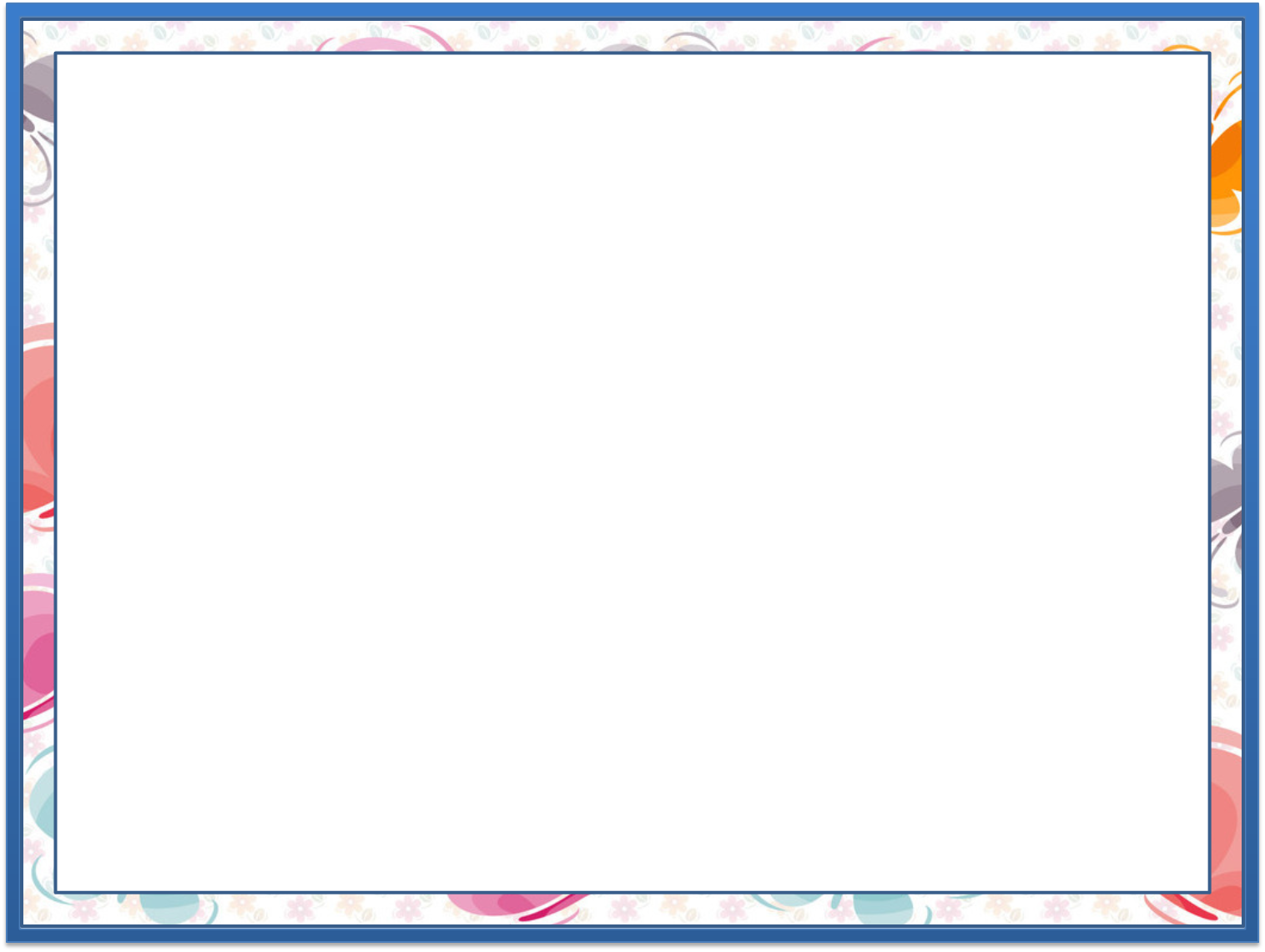 3-masala. (63-bet)
Bo‘yi 20 metr, eni 30 metr bo‘lgan yer maydonini o‘rash uchun necha metr devor qurish kerak?
Yechish: 20+30+20+30=
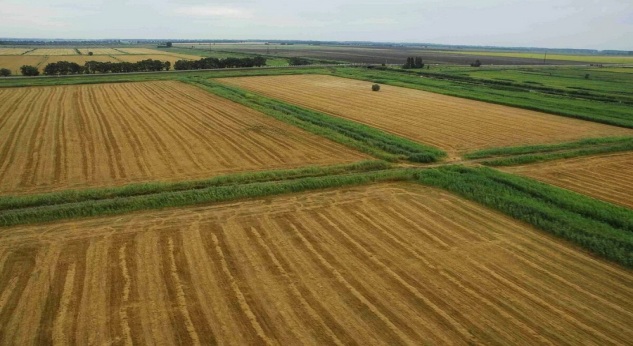 100
20 m
Javob: 100 metr devor qurish kerak.
30 m
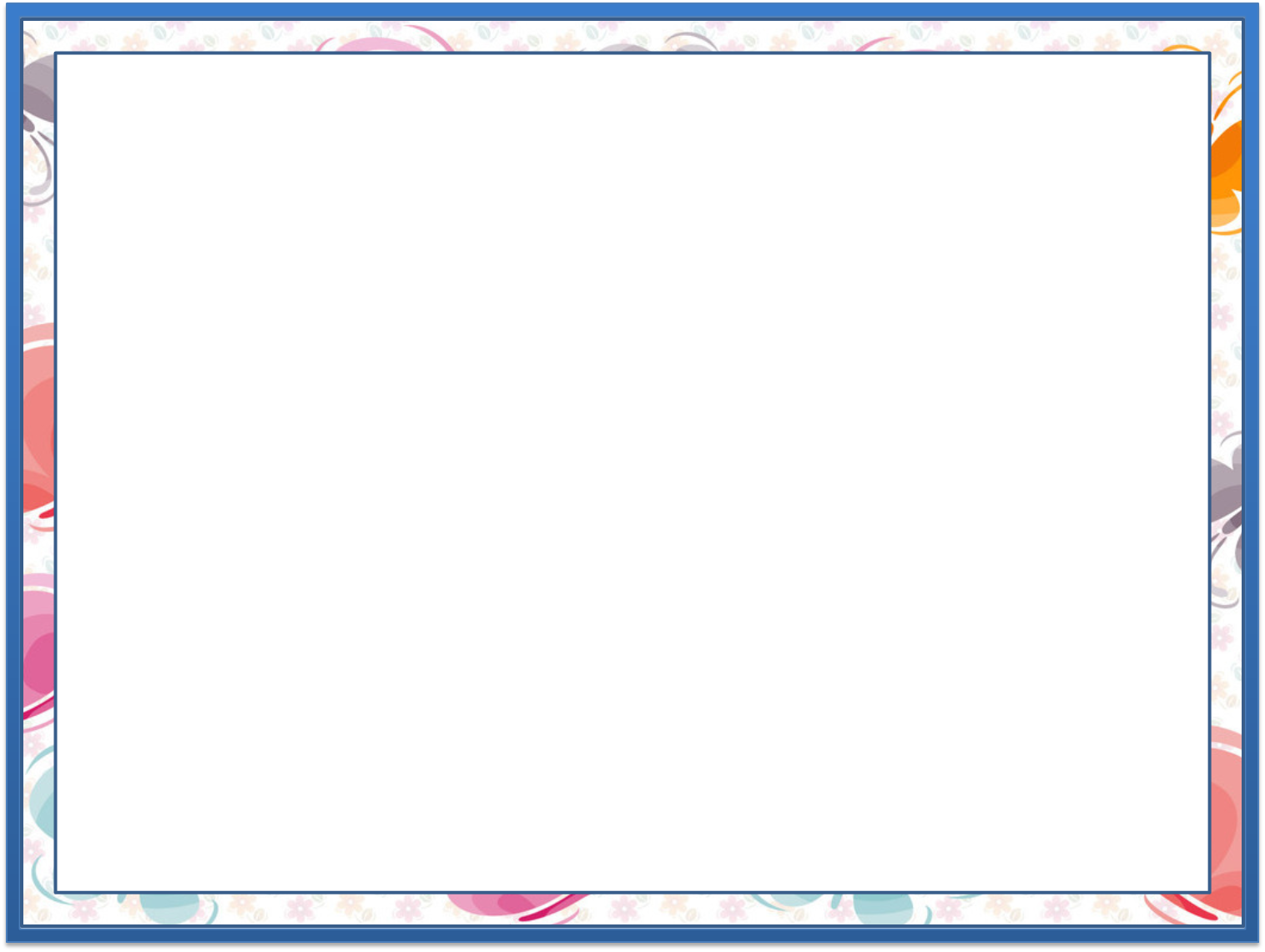 4-misol.  Namunadagidek hisoblaymiz.
1
59
  4
48
  8
47
  5
78
  3
64
  8
45
  5
5
63
56
2
72
81
50
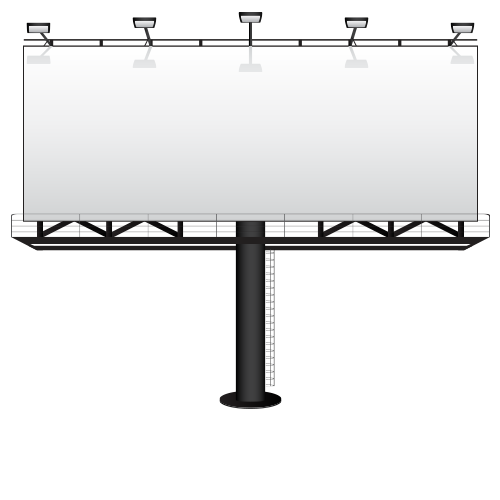 Mustaqil topshiriq:
 63-bet. 5-topshiriq
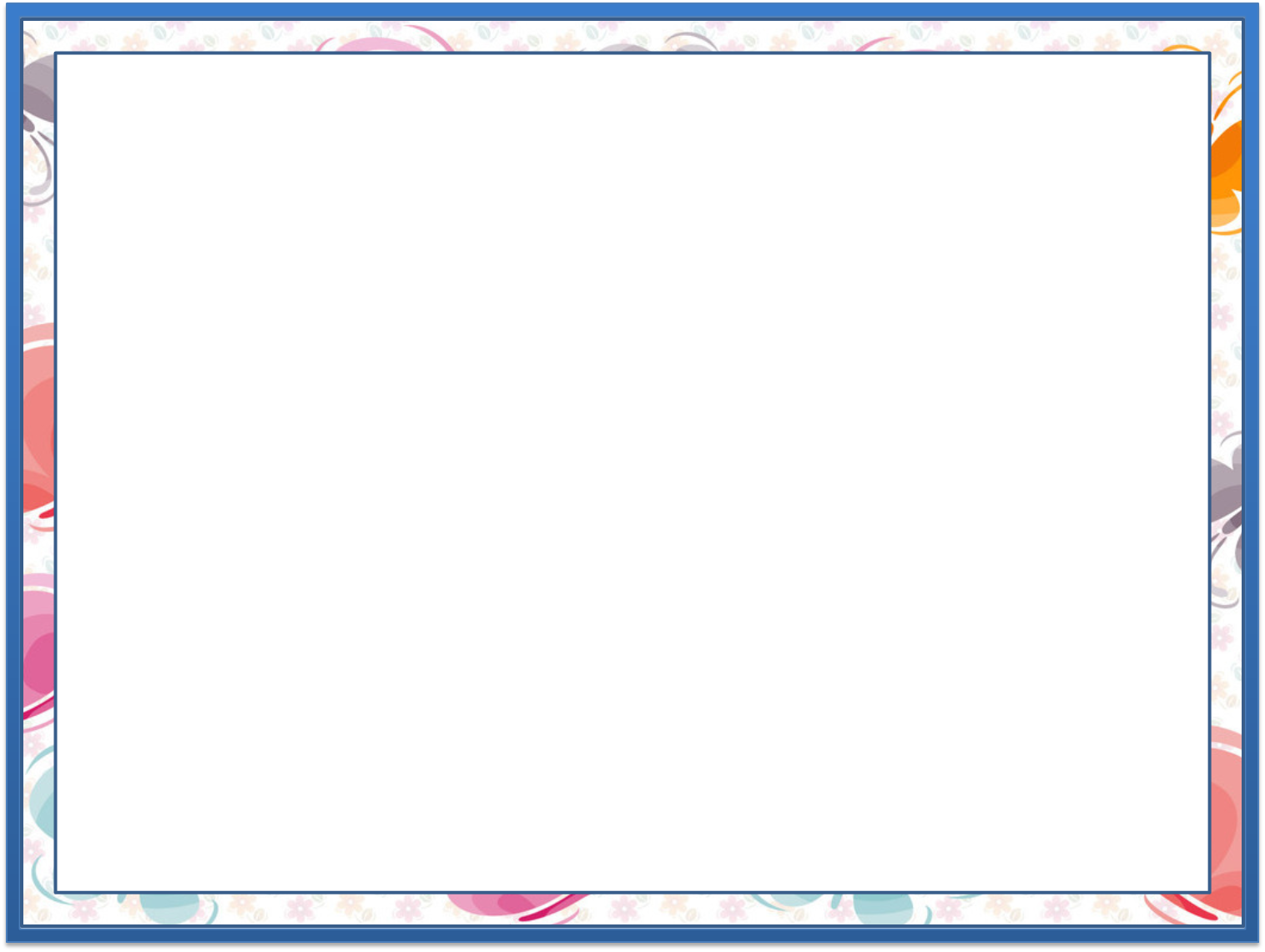 5-topshiriq.(63-bet)
To‘g‘ri to‘rtburchakning eni 
14 cm, bo‘yi 6 cm. Uning 
perimetri necha santimetr?
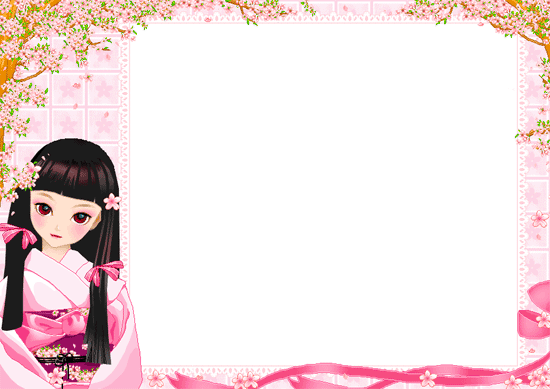 E’tiboringiz uchun rahmat!